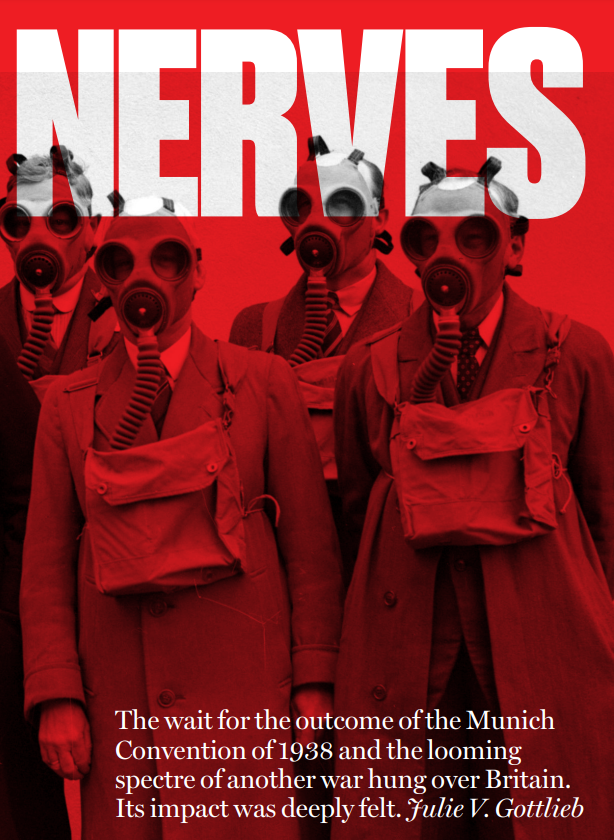 Key Scholarship & Sources
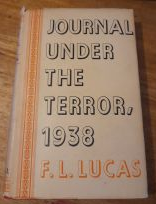 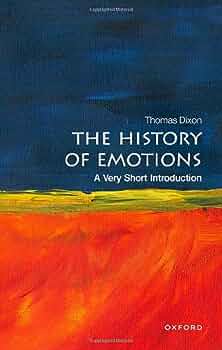 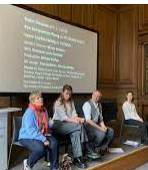 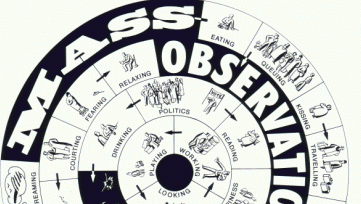 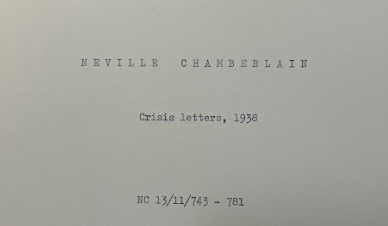